ZiDS-Pruefung
Leseverstehen: Tipps
Tipps zum Leseverstehen
Tipp 1: sich verschiedene Lesestrategien bewusst machen
Globales Lesen: Was ist das Thema?
Detailliertes Lesen: jeder Satz kann wichtig sein
Selektives lesen: nach bestimmten Informationen suchen
Tipps zum Leseverstehen
Tipp 2: Vorwissen Aktivieren
Tipp 3: Unbekannte Wörter – zuerst ignorieren
Tipps zum Leseverstehen
Tipp 4 : Unbekannte Wörter aus Ableitungen oder Kontext erschliessen
Wortbildung
Wortfamilie
Wortfeld
Kontext
Tipps zum Leseverstehen
Tipp 5: Allgemeinwissen einsetzen
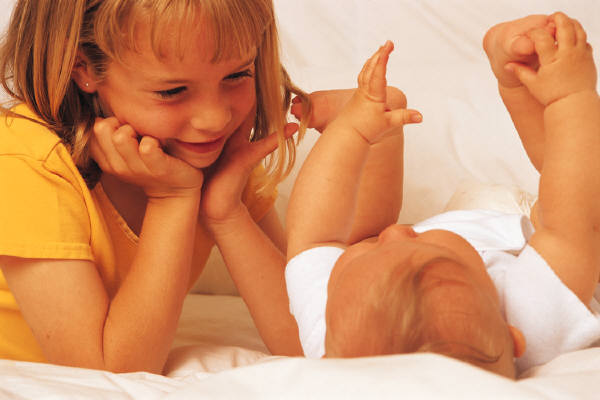 Teil 1; Kurztexte
Teil 1; Kurztexte
Teil 1; Kurztexte